RepeatedLorentz Transformation
2012년도 1학기 𝐸=𝑚𝑐2
1
2012년도 1학기 𝐸=𝑚𝑐2
2
2012년도 1학기 𝐸=𝑚𝑐2
3
2012년도 1학기 𝐸=𝑚𝑐2
4
Hyperbolic Functions
2012년도 1학기 𝐸=𝑚𝑐2
5
2012년도 1학기 𝐸=𝑚𝑐2
6
2012년도 1학기 𝐸=𝑚𝑐2
7
Hyperbolic Function Formulas
2012년도 1학기 𝐸=𝑚𝑐2
8
2012년도 1학기 𝐸=𝑚𝑐2
9
2012년도 1학기 𝐸=𝑚𝑐2
10
2012년도 1학기 𝐸=𝑚𝑐2
11
Four-Vector
2012년도 1학기 𝐸=𝑚𝑐2
12
Now we know that
2012년도 1학기 𝐸=𝑚𝑐2
13
transformation matrices are
2012년도 1학기 𝐸=𝑚𝑐2
14
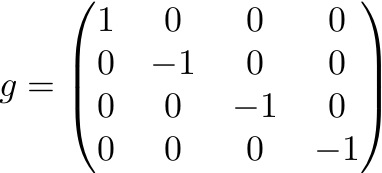 2012년도 1학기 𝐸=𝑚𝑐2
15
A clock in the rest frameand that in the moving frame.
2012년도 1학기 𝐸=𝑚𝑐2
16
The reason is that
2012년도 1학기 𝐸=𝑚𝑐2
17
Lorentz Invariant
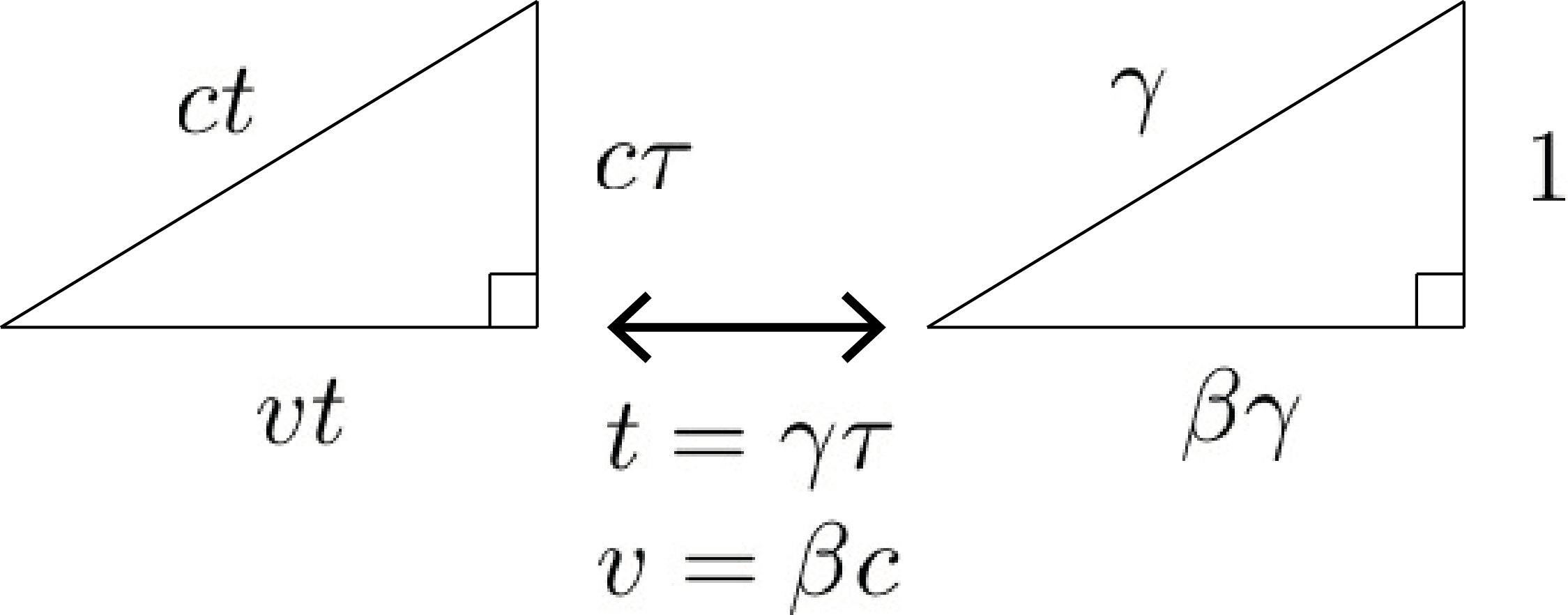 2012년도 1학기 𝐸=𝑚𝑐2
18
We redefine the proper time as a Lorentz invariant expression
2012년도 1학기 𝐸=𝑚𝑐2
19
Three-Vectorin Classical Mechanics
2012년도 1학기 𝐸=𝑚𝑐2
20
Three-Vector
2012년도 1학기 𝐸=𝑚𝑐2
21
Derived Three-Vectors
2012년도 1학기 𝐸=𝑚𝑐2
22
Velocity is a Three-Vector
2012년도 1학기 𝐸=𝑚𝑐2
23
Derived Three-Vectors are
2012년도 1학기 𝐸=𝑚𝑐2
24
Four-Velocity
2012년도 1학기 𝐸=𝑚𝑐2
25
2012년도 1학기 𝐸=𝑚𝑐2
26
2012년도 1학기 𝐸=𝑚𝑐2
27
2012년도 1학기 𝐸=𝑚𝑐2
28
이번 학기 우리 수업은 내가 고려대학에 와서 한 강의 중 가장 많은 학생이 수강한 과목인 것과 동시에 가장 많은 학생이 수업시간에 졸았던 수업입니다.  만약 수업시간에 한 번이라도 졸았던 기억이 있다면 그리고 그 이유가 담당교수의 강의법에 근거한 것이라면 그 이유가 타당함을 증명하고 그런 일을 피할 수 있는 대안을 물리적으로 타당하게 제시하시오. 만약 졸지 않았다면 무엇이 당신을 집중하게 한 요인이었는지 설득력있게 설명하시오.